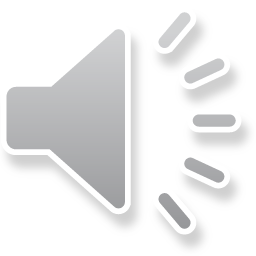 Listen to the statements, and put the pictures in the correct order.
-Answer-
		⇒		 ⇒ 		 ⇒
Listen to the statements, and put the pictures in the correct order.
-Answer-
	3	⇒	4	 ⇒ 	2	 ⇒ 	1
-Script-
Ken and his family went to Australia during the spring vacation. First, they went to the Opera House in Sydney to listen to an orchestral concert. Then they moved to the Gold Coast and walked on a beautiful beach. After that, they enjoyed watching some animals in a national park. On the last day, they bought some souvenirs at the local market.
Which of the places would you like to visit most?
No.
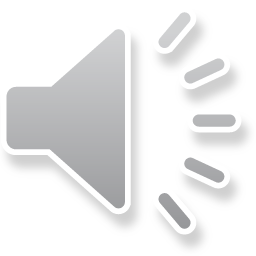 Ken and Meg are talking about their trips to Kyoto.
Ken:	Hi, Meg. Where are you going with that		 large suitcase?
Meg:	Oh, I've just returned from a short trip to Kyoto. Have you ever been there?
Ken:	Yes, I've been there many times. My brother works for a company in Kyoto, and I visit him every summer.
Meg:	Wow! How long has he lived there?
Ken:	For five years. He always shows me around Kyoto when I visit.
Meg:	So, you've visited all the major temples and shrines in Kyoto, like the Heian Shrine and Kiyomizu-dera?
Ken:	Yes, I love them. They're beautiful.
ケンとメグは京都への旅行について話をしています。
ケン:	やあ，メグ。そんな大きなスーツケースを持ってどこに行くの。
メグ:	ああ，京都への小旅行からちょうど戻ってきたところなの。そこに行ったことはある？
ケン:	うん。何度も行ったことがあるよ。兄が京都にある会社に勤めていて，ぼくは毎年夏には彼を訪ねるんだ。
メグ:	すごい！彼はどのくらいそこに住んでいるの。
ケン:	5年だよ。ぼくが訪ねたときは，いつも京都を案内してくれるんだ。
メグ:	じゃあ，平安神宮や清水寺など，京都のすべての主要な寺院や神社には行ったことがあるのね。
ケン:	うん。大好きだよ。どれも素晴らしいんだ。
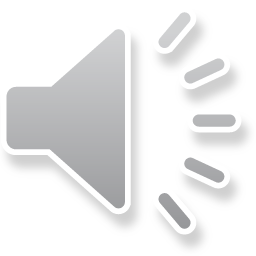 -Answer- Q1. True 	Q2. False
-Answer- Q1. False	Q2. True
-Script-
True or false?
1. Meg has just bought a suitcase for her trip to Kyoto. 
2. Ken's brother lives and works in Kyoto.
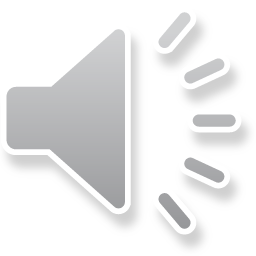 ●I've just returned from a short trip to Kyoto.
京都への小旅行から今ちょうど戻ったところです。
●I've just returned from a short trip to Kyoto.
﻿
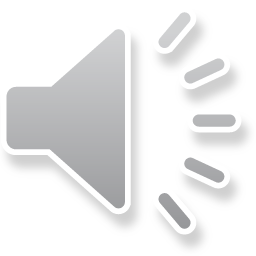 ●I've just returned from a short trip to Kyoto.
京都への小旅行から今ちょうど戻ったところです。
「（ちょうど）〜したところだ」と〈動作の完了〉を表すときは，〈have＋過去分詞〉の形を用いる。
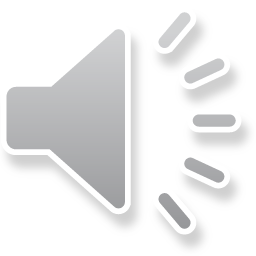 ●I've been to Kyoto many times. ﻿
●I've been to Kyoto many times.﻿
私は京都には何度も行ったことがある。
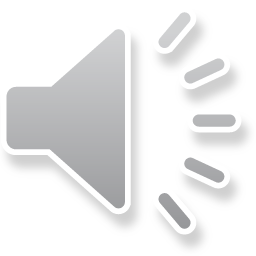 ●I've been to Kyoto many times.﻿
私は京都には何度も行ったことがある。
「（今までに）〜したことがある」という〈経験〉を表す。
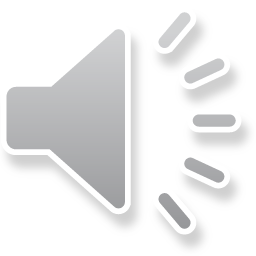 ●How long has he lived in Kyoto?―For five years.
●How long has he lived in Kyoto?―For five years.
彼はどれくらい（の期間）京都に住んでいますか。―5年間です。
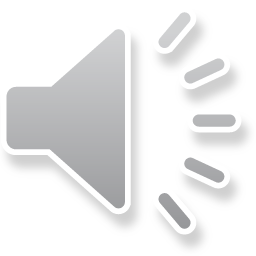 ●How long has he lived in Kyoto?―For five years.
彼はどれくらい（の期間）京都に住んでいますか。―5年間です。
「（今までずっと）〜している」という〈状態の継続〉を表す。
Read the dialog on page 22, and fill in the chart.
① Where has Meg just come back from?
▶ She has just come back from Kyoto.
▶ She 		.
Read the dialog on page 22, and fill in the chart.
② Why has Ken been to Kyoto many times?
▶ Because his brother lives there.
▶ Because 	.
Read the dialog on page 22, and fill in the chart.
③ What places has Ken visited in Kyoto?
▶ He has visited all the major temples and shrines there, such as the Heian Shrine and Kiyomizu-dera.
▶ He 			.
Answer the questions below. Then practice asking and answering them with your partner.
Q1 Where is the best place you've ever visited?
﻿
▶ 	.
(Example Answer)
▶ (It is) Hawaii.
Answer the questions below. Then practice asking and answering them with your partner.
Q2 How many times have you been there?
﻿
▶ 	.
(Example Answer)
▶ I have been there once.
Answer the questions below. Then practice asking and answering them with your partner.
Q3 What did you do there?
﻿
▶ 	.
(Example Answer)
▶ I visited Waikiki Beach and Diamond Head.
Use the information you got from your partner in 	to give a presentation. Other students should ask questions.
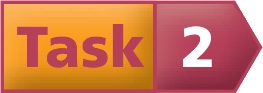 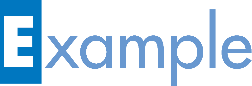 Ryo has been to Hawaii once with his family. He has already visited Waikiki Beach and Diamond Head, so he wants to go to Mauna Kea next summer.
Have you ever done anything unusual or special, such as riding a horse or going windsurfing during a trip?
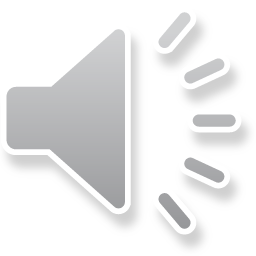 -Answer- Q1. True		Q2. False
-Answer- Q1. True 	Q2. False
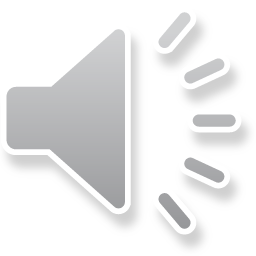 -Script-
Ken:	Hi, Emma. How was your vacation?
Emma:	It was wonderful! I visited my aunt in Singapore. She lives there.
Ken:	Really? What did you do in Singapore?
Emma:	Well, I got to see the National Day Parade on August 9th. That was really great!
Ken:	Is it a kind of festival?
Emma:	Not really, but it's similar in some ways. There are parades and dance performances, and there's a fireworks display in the evening.
Ken:	Sounds great! I went to a festival in Aomori during the vacation.
-Script-
True or false?
1. Emma enjoyed the National Day Parade in Singapore. 
2. Ken went to a festival in Singapore, too.
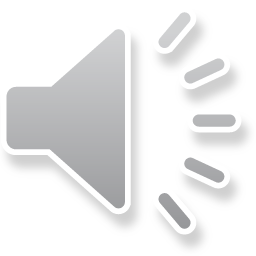 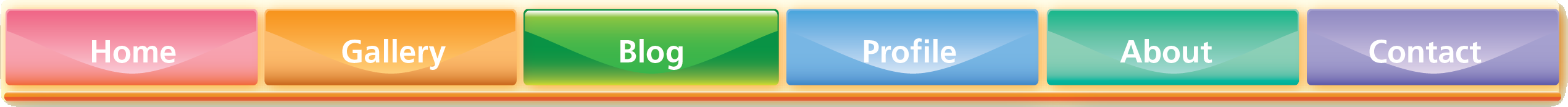 Trip to Aomori
I traveled to Aomori with my family last summer. We enjoyed our trip very much because we had wanted to see the Nebuta Festival for many years. I was really impressed by the big lantern floats and the dancing! I have been planning to visit Aomori again since I came back home. Aomori is a perfect place to go!
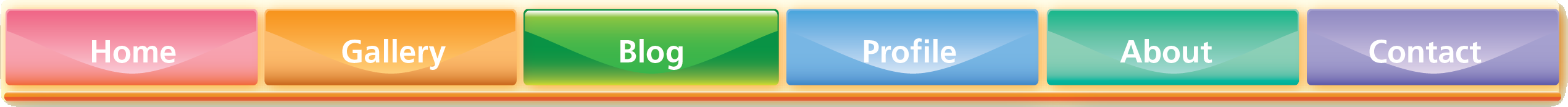 青森への旅行
去年の夏，私は家族といっしょに青森に行きました。何年もずっとねぶた祭を見たいと思っていたので，私たちは旅行をとても楽しみました。大きな山車灯籠と踊りに本当に感動しました！ 家に帰ってきて以来，また青森に行くことを計画しています。 青森は訪れるのに絶好の場所です！
だし
とうろう
Analyze the passage.
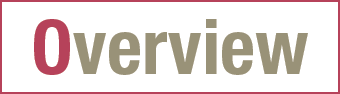 What is the main topic of this passage?
▶ 				
⇒ main topic （主題）とは，パラグラフの中心となる題材・テーマのことを言います。
▶ Ken's trip to Aomori
⇒ main topic （主題）とは，パラグラフの中心となる題材・テーマのことを言います。
Analyze the passage.
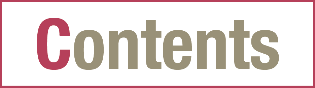 (1) Where did Ken travel to last summer?
▶
▶ He traveled to Aomori.
Analyze the passage.
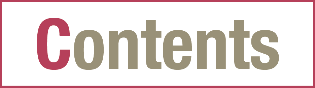 (2) Why did he go there?
▶
▶ Because his family had wanted to see the Nebuta Festival for many years.
Analyze the passage.
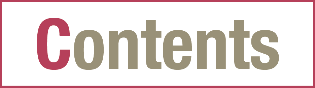 (3) What impressed him about the festival?
▶ The big lantern floats and the dancing.
▶
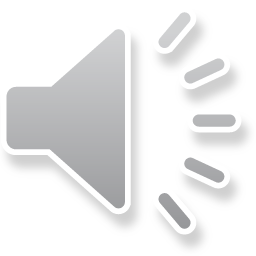 ●I have been planning to visit Aomori again since I came back home.
私は家に帰ってからずっと，また青森を訪れる計画を立てています。
●I have been planning to visit Aomori again since I came back home.
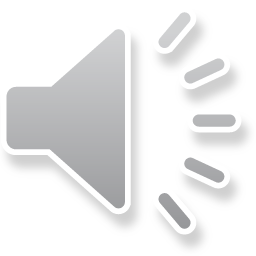 ●I have been planning to visit Aomori again since I came back home.
私は家に帰ってからずっと，また青森を訪れる計画を立てています。
「（今まで）ずっと〜している」という〈動作の継続〉を表すときは，〈have been＋doing〉の形を用いる。
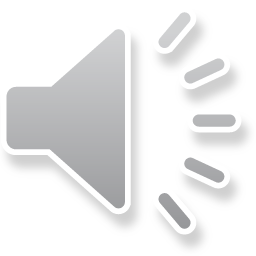 ●We enjoyed our trip very much because we had wanted to see the Nebuta Festival for many years.
私たちは旅行をとても楽しみました。何年間も，ねぶた祭を見たいと思っていたので。
●We enjoyed our trip very much because we had wanted to see the Nebuta Festival for many years.
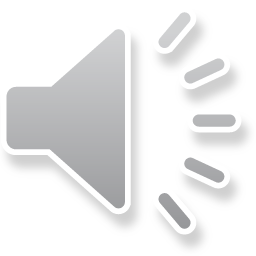 ●We enjoyed our trip very much because we had wanted to see the Nebuta Festival for many years.
私たちは旅行をとても楽しみました。何年間も，ねぶた祭を見たいと思っていたので。
「（過去のある時点まで）ずっと〜していた」という〈状態の継続〉を表すときは，〈had＋過去分詞〉の形を用いる。ほかに，過去のある時点までの〈完了〉〈経験〉を表す場合や，過去のある時点よりも前に起こったことを表すときにも〈had＋過去分詞〉を用いる。
Fill in the chart with your answers to the questions about a trip you made recently.
① Where did you travel to?
﻿
▶ 		.
(Example Answer)
▶ (I traveled to) Fukushima.
Fill in the chart with your answers to the questions about a trip you made recently.
② Why did you go there?
﻿
▶ Because 	.
(Example Answer)
▶ Because I had long wanted to see Tsuruga Castle.
Fill in the chart with your answers to the questions about a trip you made recently.
③ What impressed you most?
﻿
▶ 	.
(Example Answer)
▶ Its white walls were particularly beautiful.
Fill in the chart with your answers to the questions about a trip you made recently.
④ Fill in the blank.
﻿
▶ I have been 	  since I came back home.
(Example Answer)
▶ I have been planning to visit other famous castles since I came back home.
Use the above notes to write a blog about your recent trip in about 50 words.
Trip to Fukushima
I traveled to Fukushima with my brother last vacation. We enjoyed our trip very much because we had long wanted to see Tsuruga Castle. The white walls were as beautiful as snow. I have been planning to visit other famous castles since I came back home. Fukushima is a good place to go!
Trip to 	
I traveled 	.
Suggest to your partner that he/she should visit the place you went to.Then ask him/her to respond to your suggestion.
[1]	Discuss the following question.
What kind of transportation do you like to use when you travel?
[2]	Why?
[3]	Share your opinions with your partner.